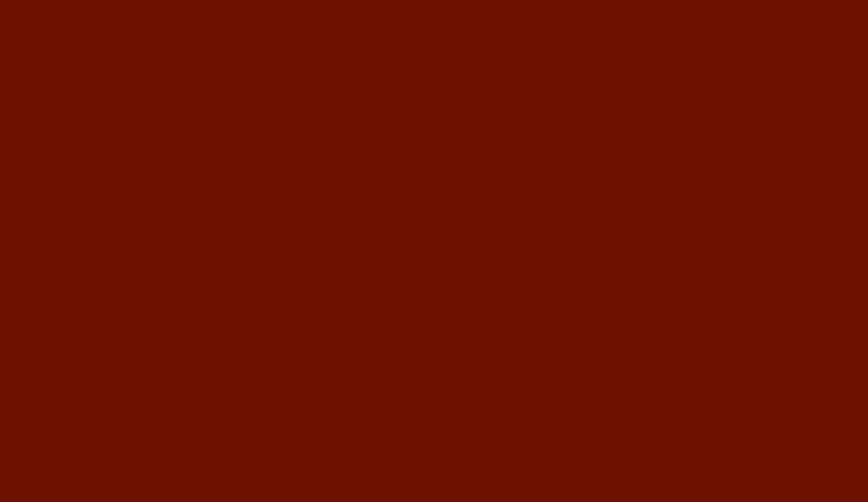 Día E y Siempre Día E
Estrategia
Dirección de Calidad PBM
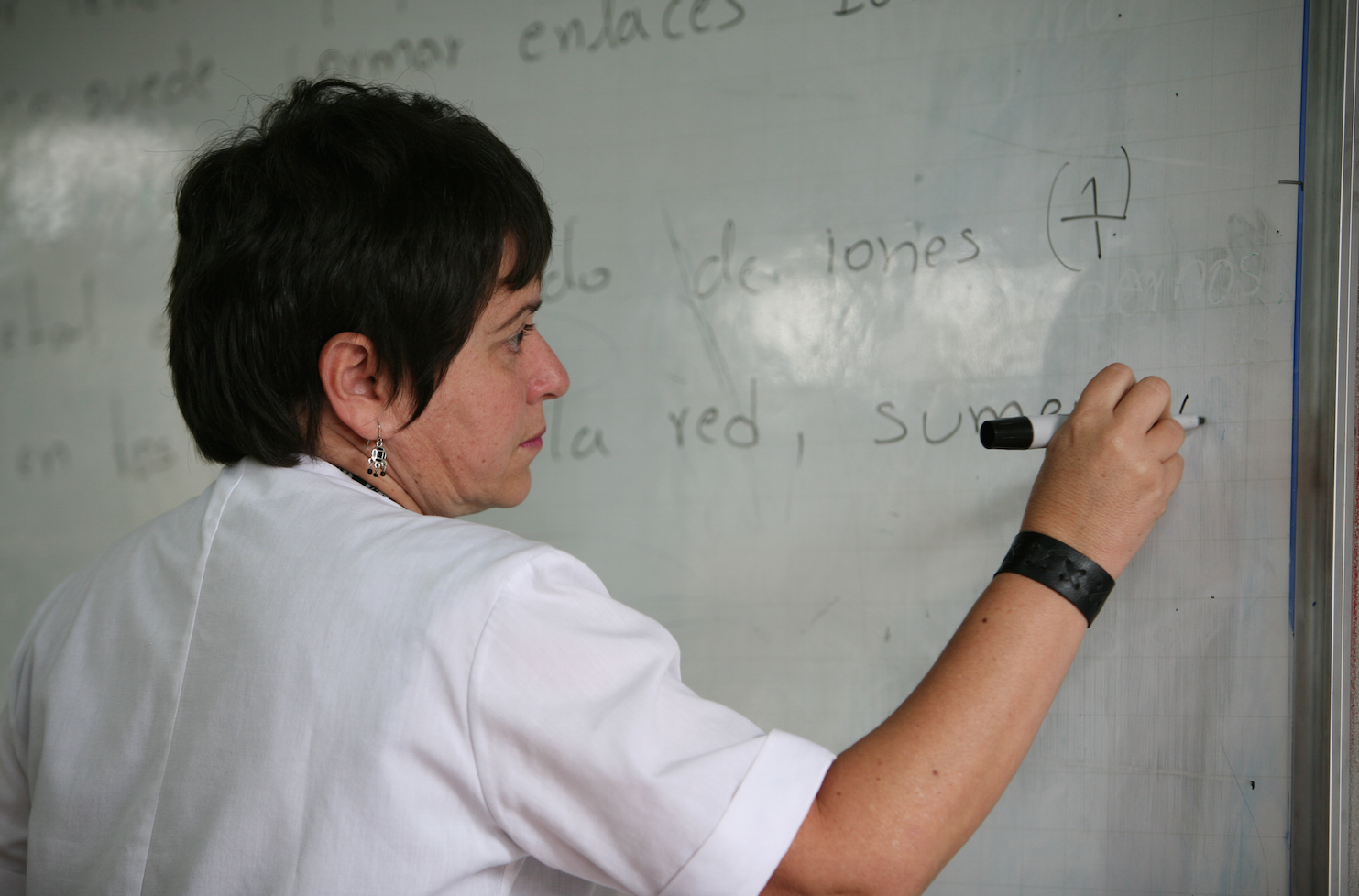 Viceministerio de Educación Preescolar, Básica y Media
Dirección de Calidad Preescolar, Básica y Media
Julio 2 de 2015
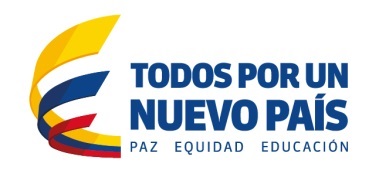 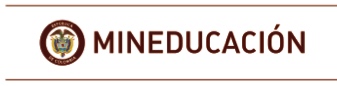 El reto: Calidad
¿Cómo estamos?
¿A dónde debemos llegar?
¿Cómo lo vamos a hacer?
El reto: Calidad
¿Cómo estamos?
Índice Sintético de Calidad Educativa (ISCE)
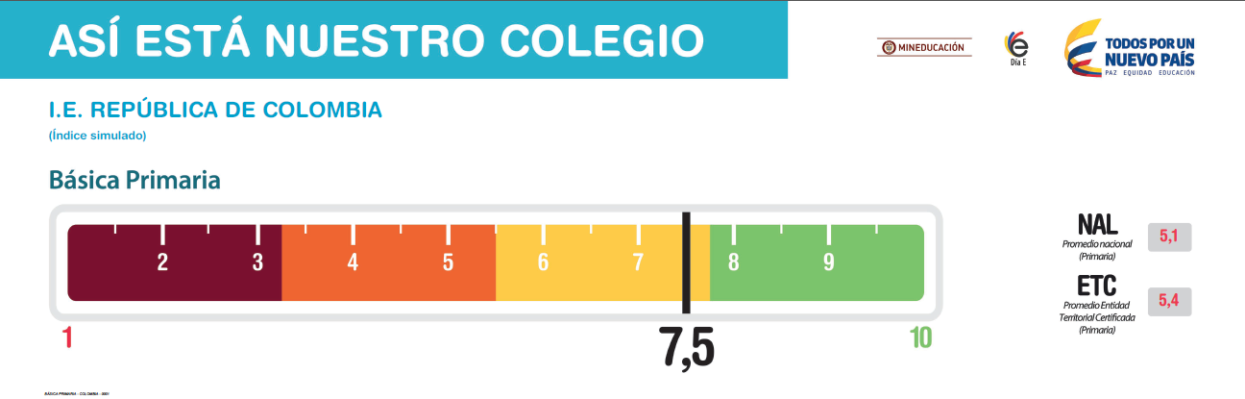 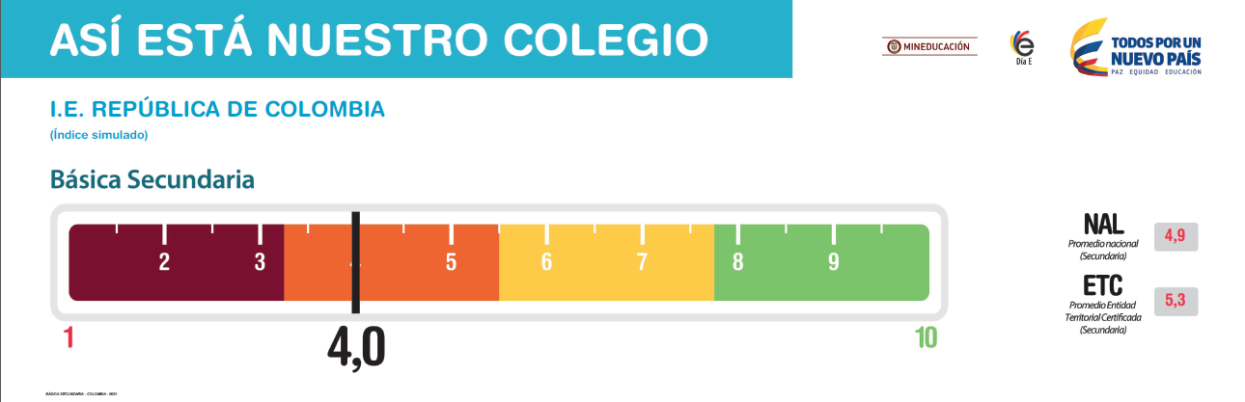 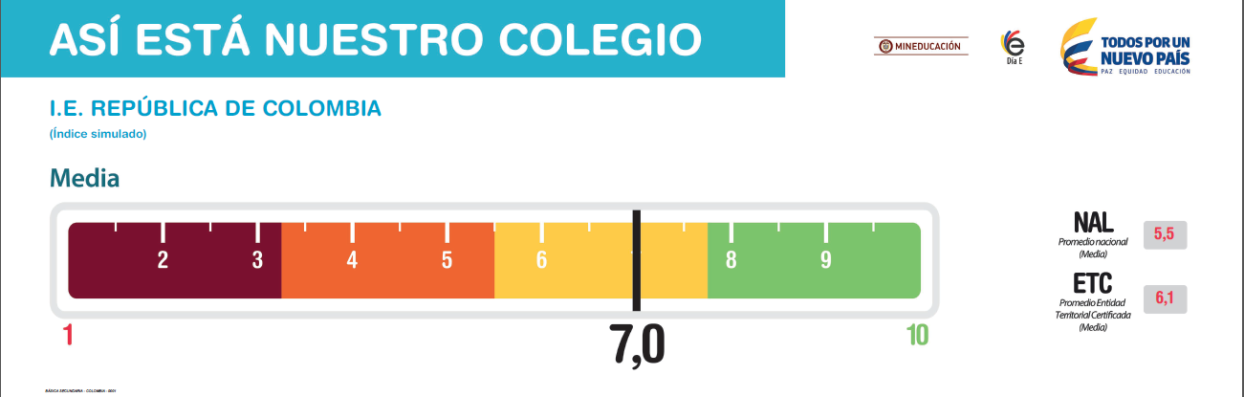 El reto: Calidad
¿A dónde debemos llegar?
Mínimo de Mejoramiento Anual (MMA)
En 2025, queremos llegar a:
7,01
7,41
7,06
“Colombia la más educada de Latinoamérica en el 2025”
Primaria
Secundaria
Media
En 2015, el ISCE es:
5,07
5,56
4,93
Primaria
Secundaria
Media
Para lograrlo necesitamos…
¡Menos niños en insuficiente y mínimo!
El reto: Calidad
¿Cómo lo vamos a hacer?
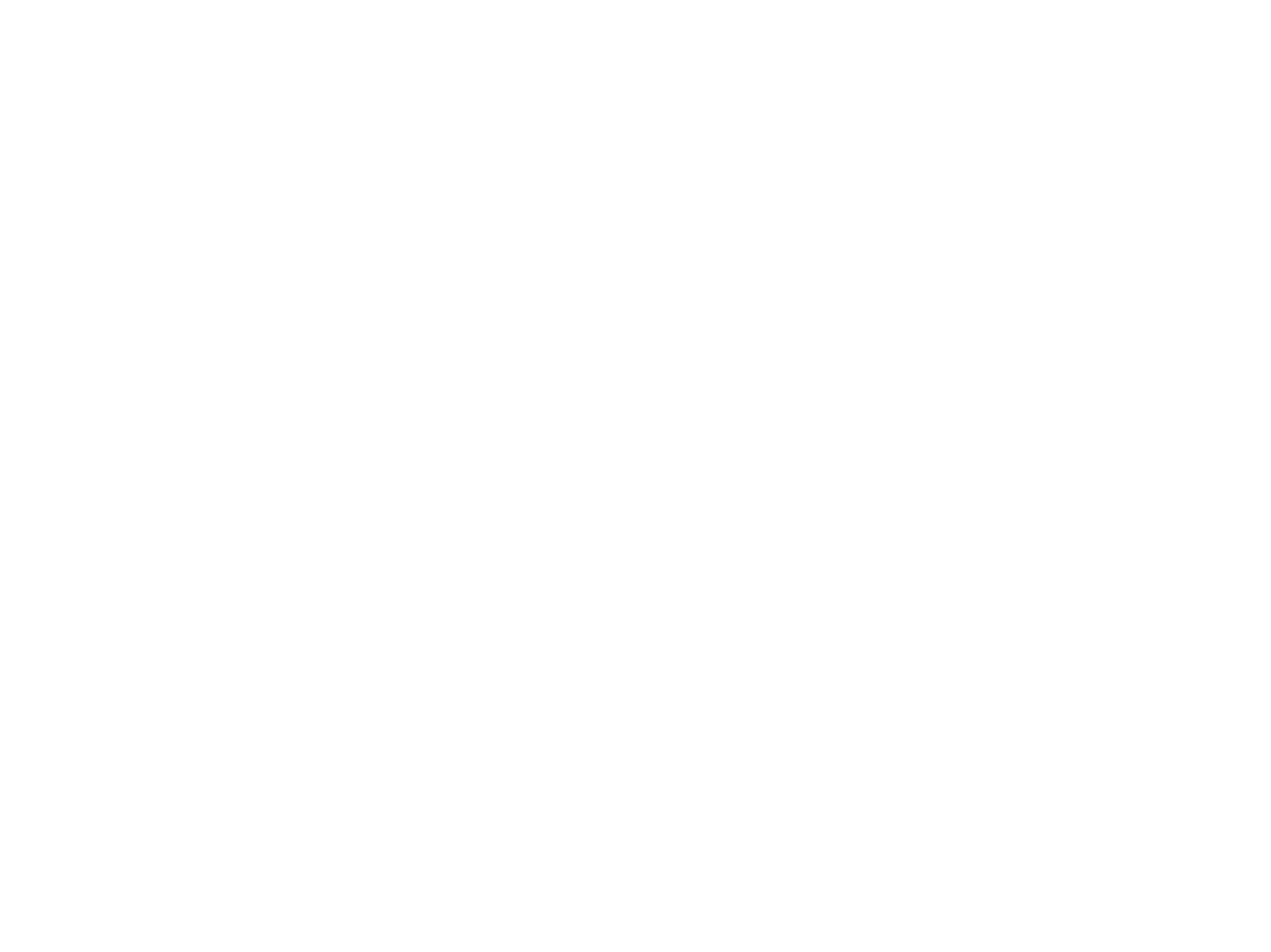 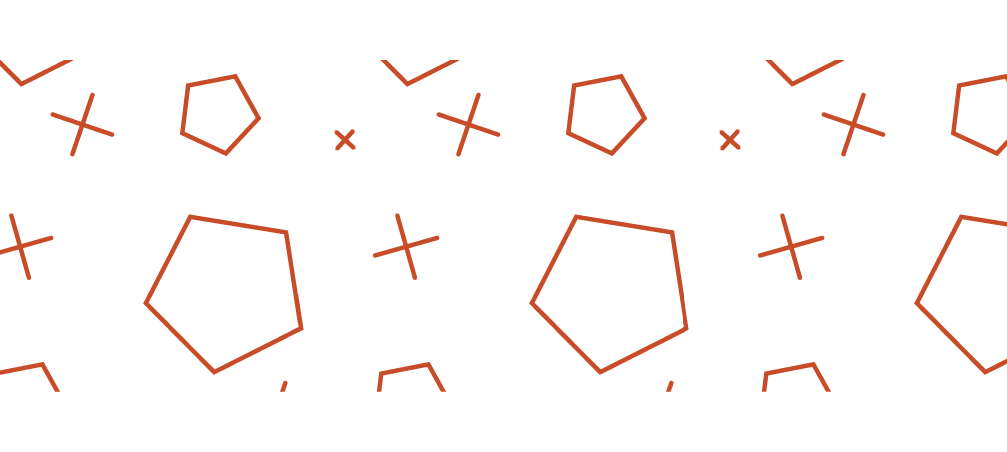 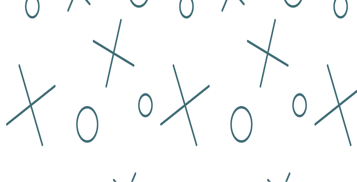 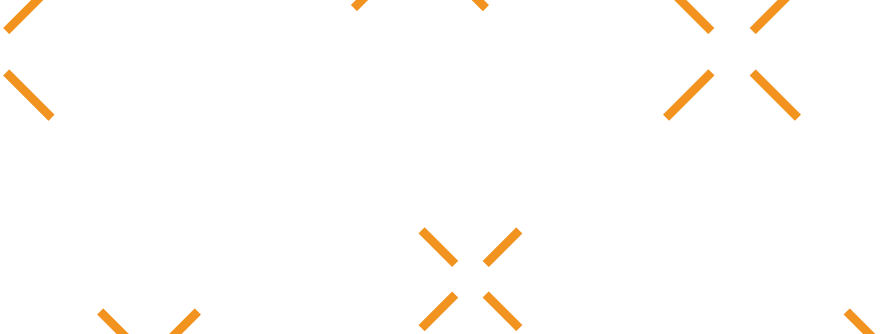 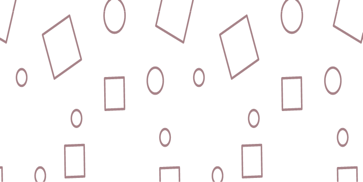 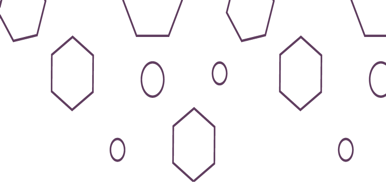 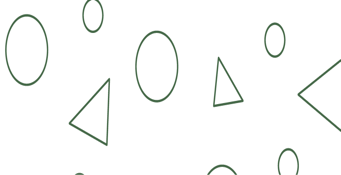 5
6
4
3
2
1
3
1
4
5
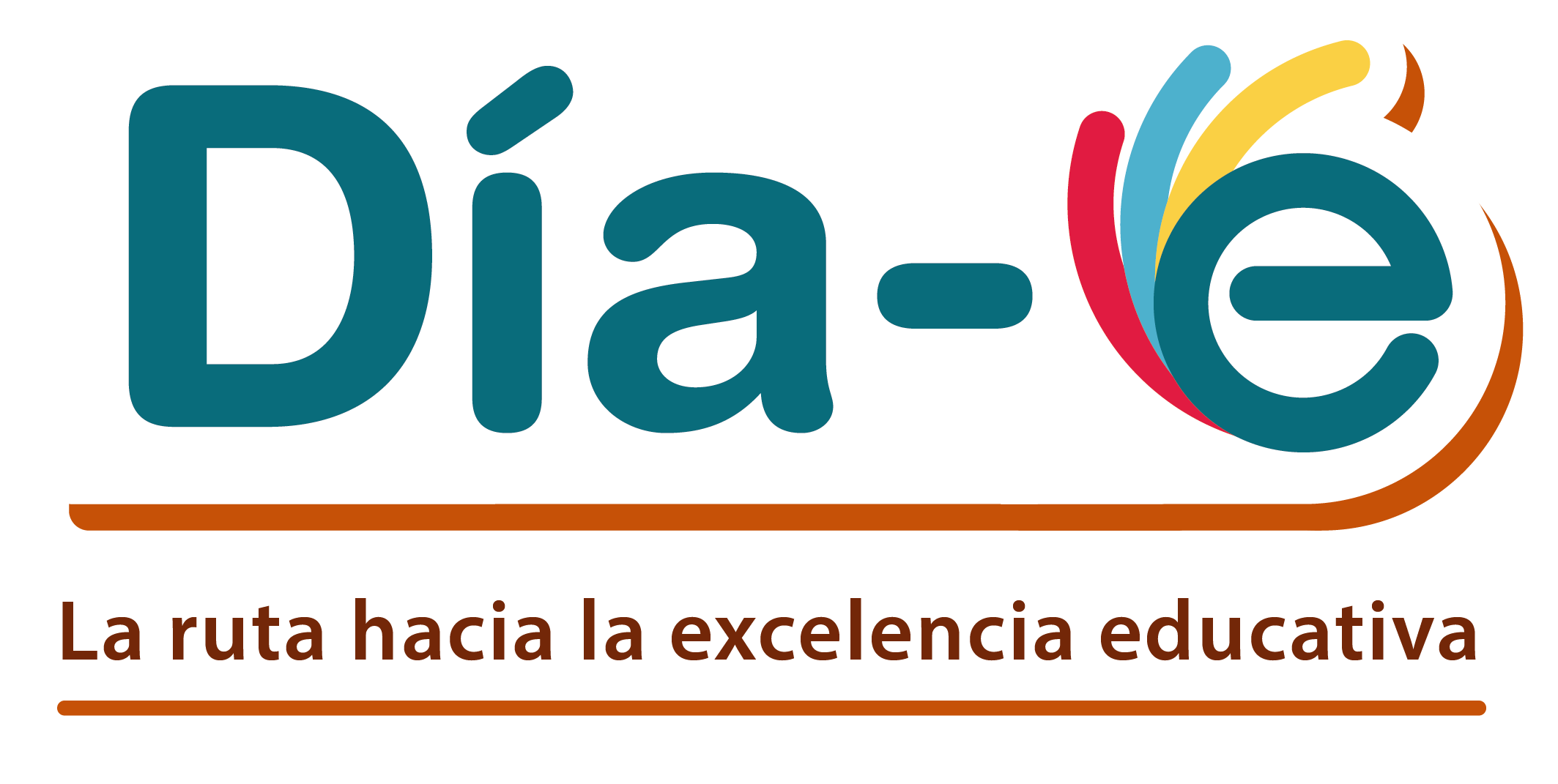 25 de marzo de 2015
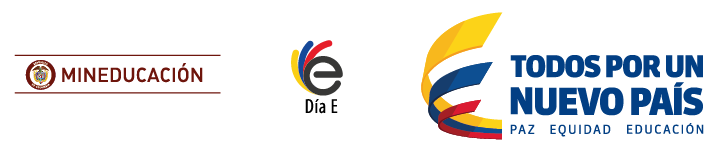 Caja de Herramientas Día E
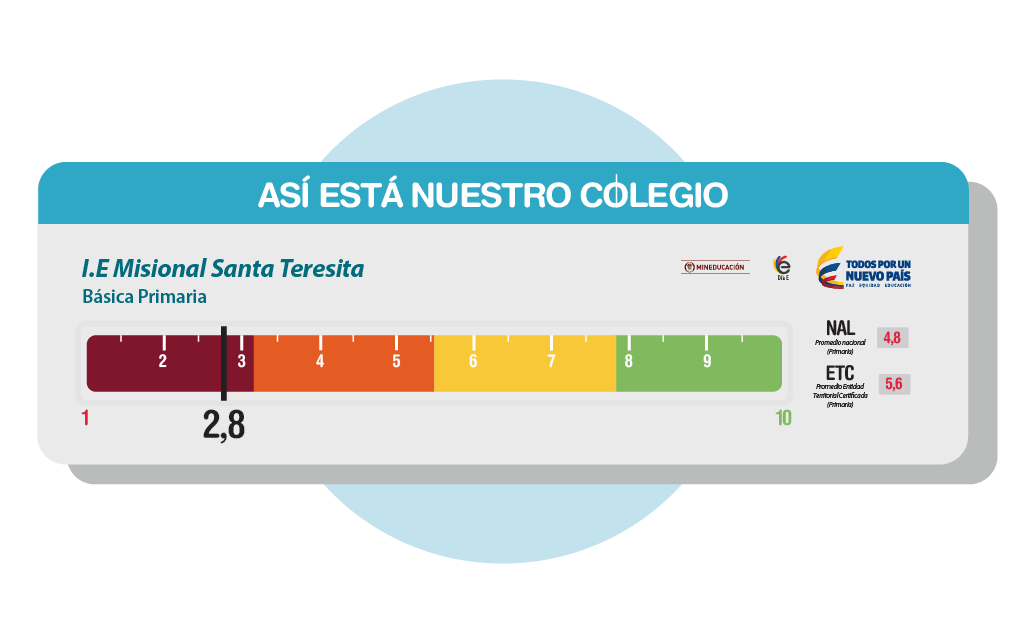 Se repartieron casi 12.000 cajas de herramientas para que los colegios oficiales realizaran el Día E
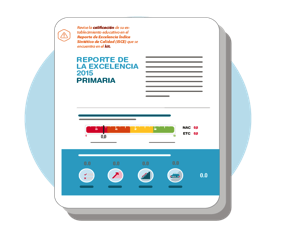 Reporte 
de la Excelencia
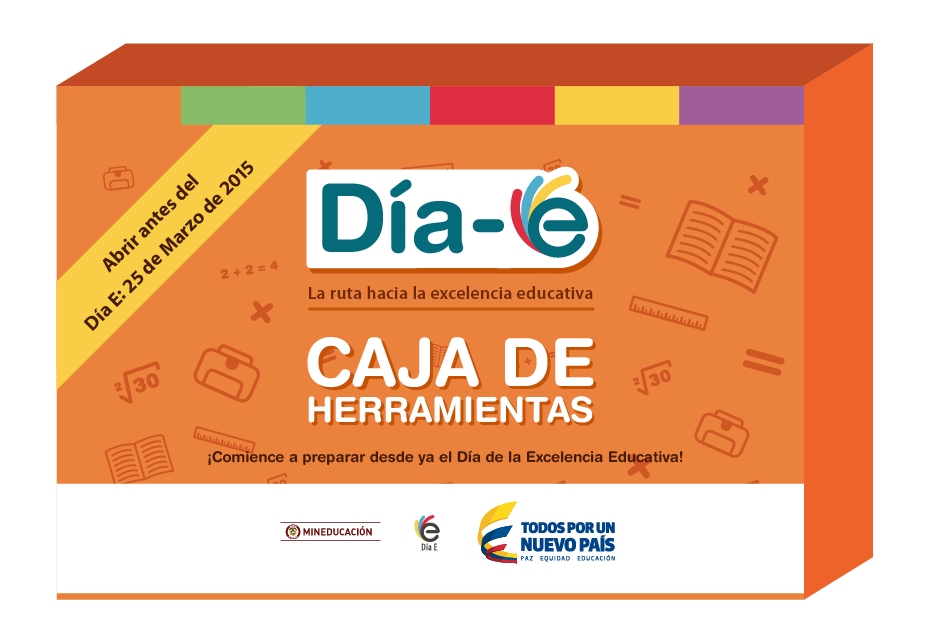 Afiche
Índice Sintético de Calidad Educativa
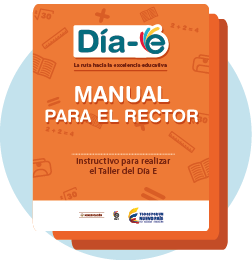 Manual de instrucciones
Día E
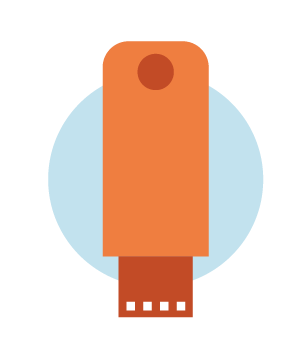 USB
Información digital
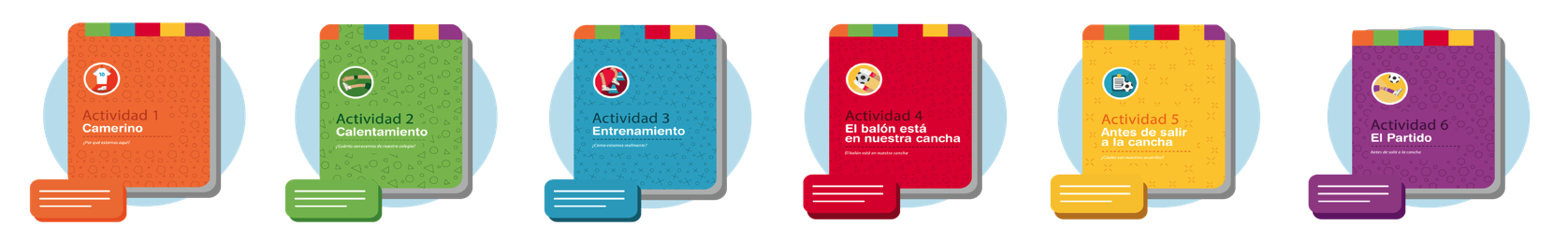 Material
Actividad 5
Material
Actividad 6
Material
Actividad 1
Material
Actividad 2
Material
Actividad 3
Material
Actividad 4
Acuerdo por la Excelencia
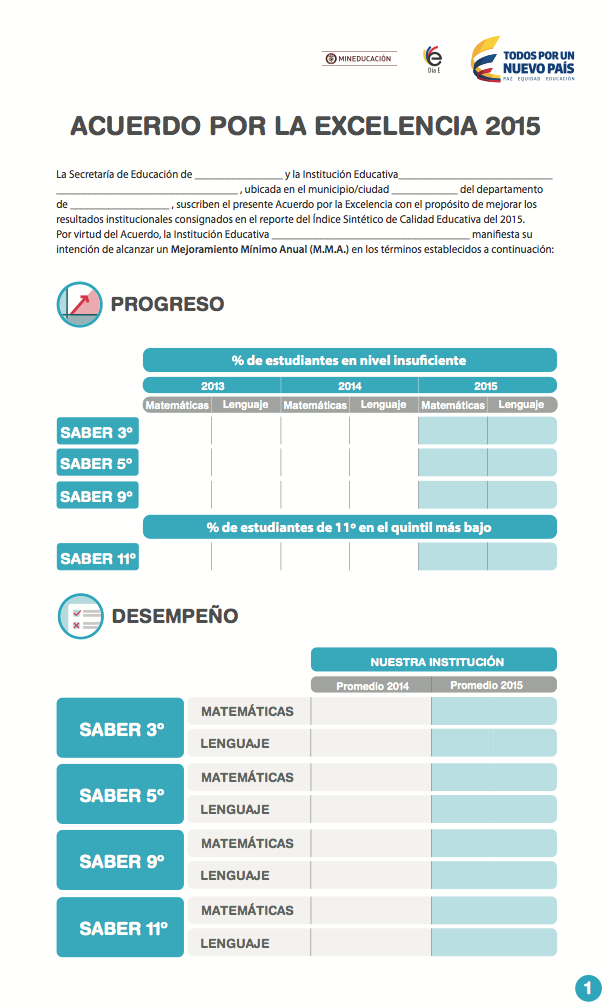 Colegios y Secretarías firmaron un Acuerdo por la Excelencia, comprometiéndose con acciones para mejorar la calidad educativa
Durante el Día E
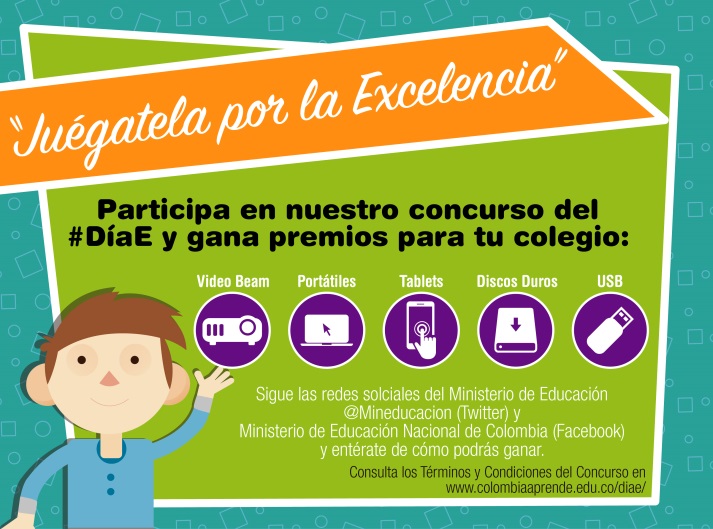 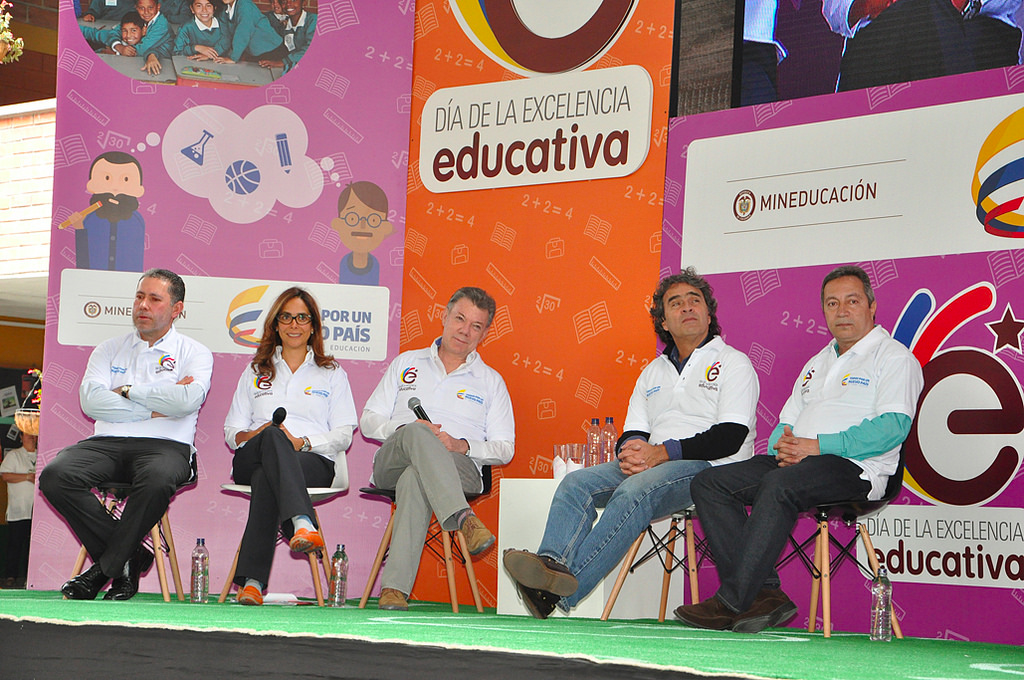 Evento con Presidente
Concursos en redes sociales. 6 colegios ganaron, desde Tausa en Cundinamarca, hasta Socorro en Santander
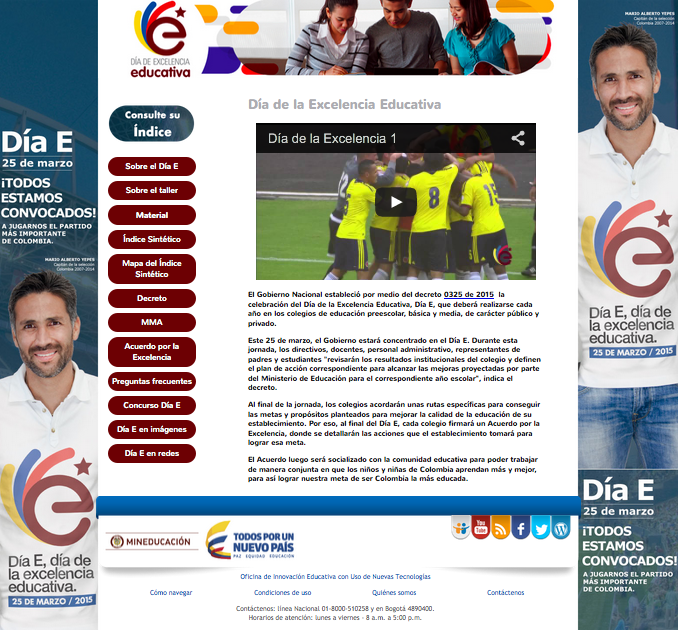 Más de 1.000.000 de entradas al portal del Día en la semana
Durante el Día E
Más de 12.000 colegios participaron en el Día E
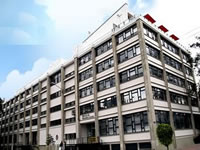 3.000 tutores PTA
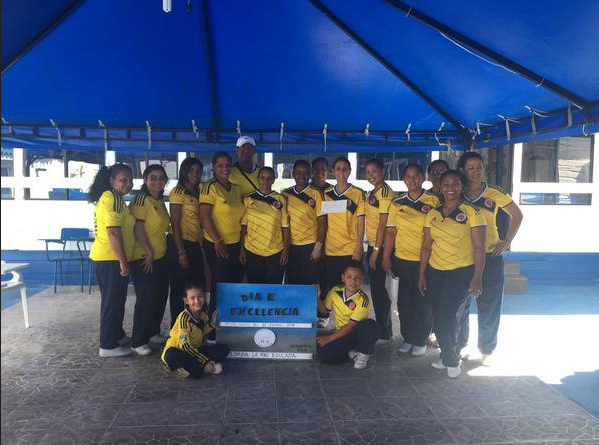 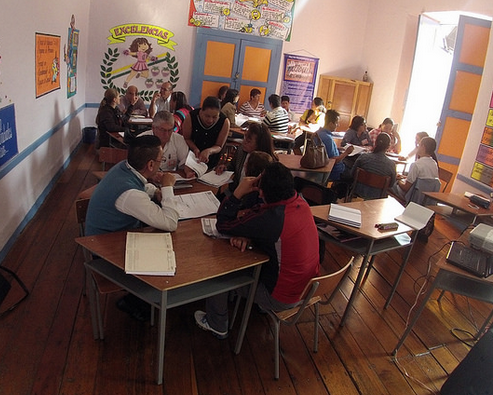 120 funcionarios del MEN
Acompañamiento MEN
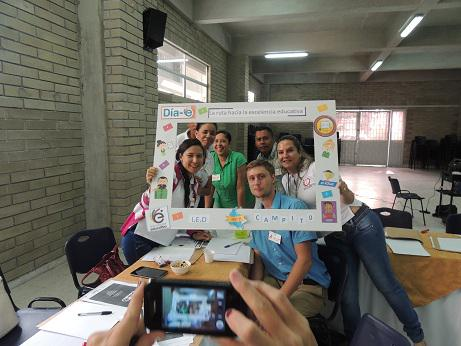 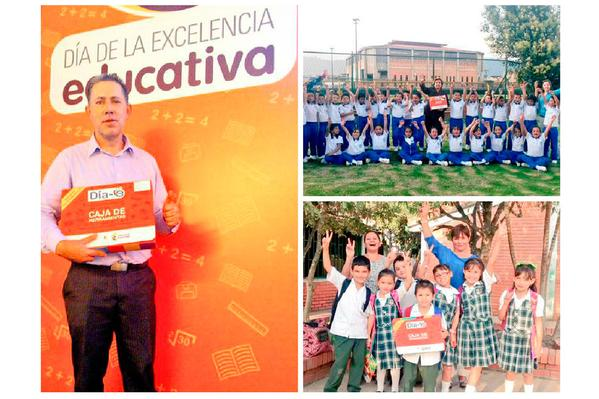 ¿Y ahora?
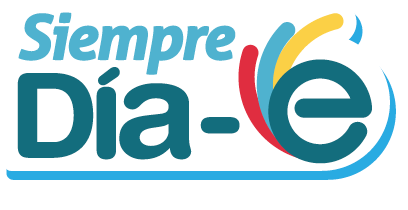 AULA, AULA, AULA….
AULA, AULA, AULA….
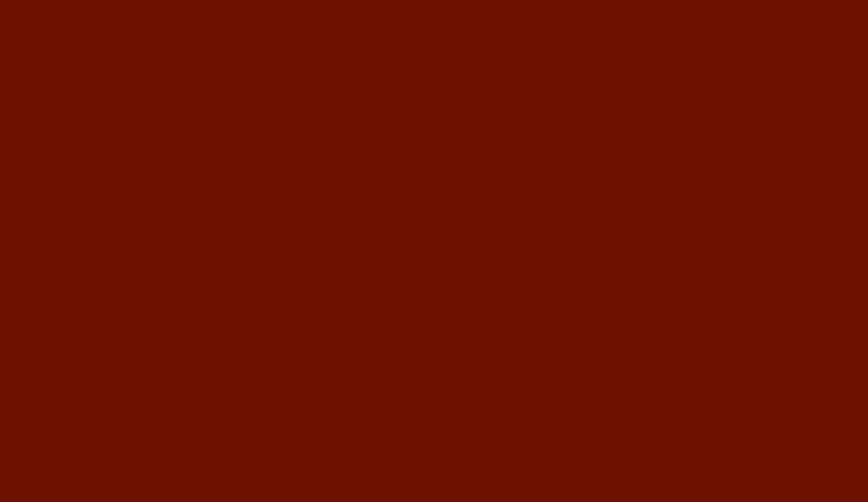 Foro Educativo Nacional 2015
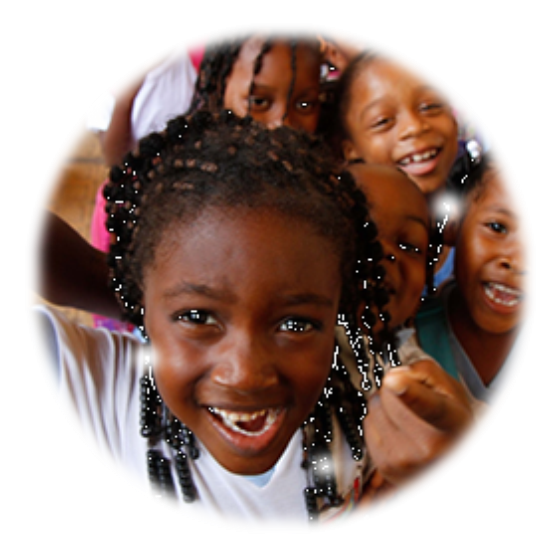 Mejores prácticas de aula:  
Clases inspiradoras
Estructura temática del Documento Orientador
No sabía que sabía…
Aprendizaje entre pares…
Aprender viendo…



Cambiar la mirada: el foco es la práctica de los maestros.
Volver de este ejercicio algo regular, permanente, una discusión entre colegios, entidades territoriales y todo el país.
Conformar un banco de prácticas pedagógicas inspiradoras, articuladas a los DBA.
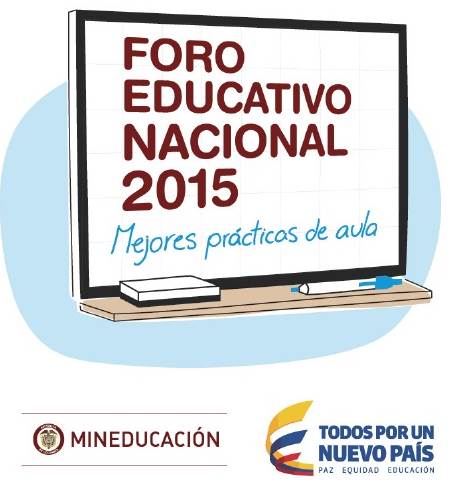 Propósitos del Foro
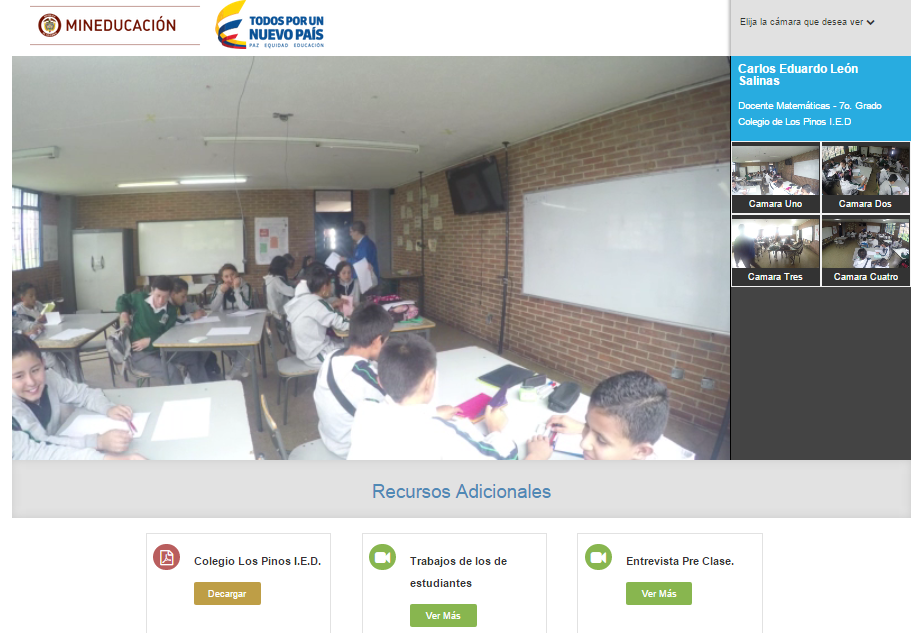 Con ello…
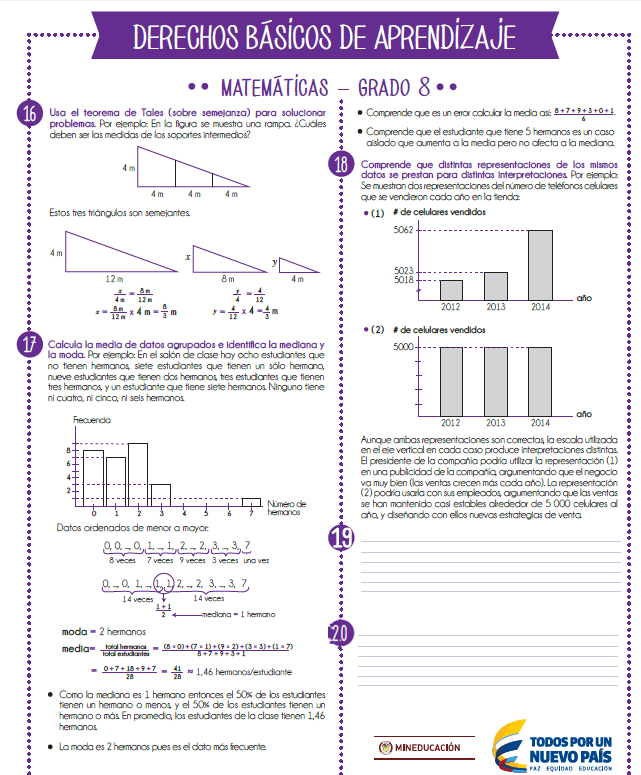 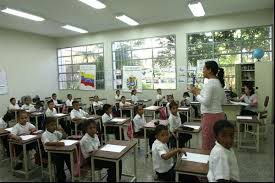 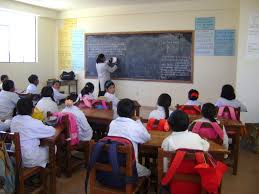 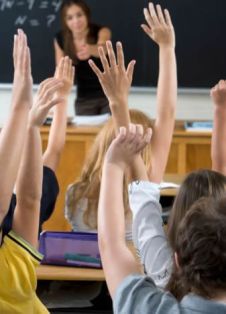 Proceso General
En las tres semanas siguientes al F.T.
Foro Territorial
¿Qué necesita tener la S.E. para el desarrollo de sus F.T.?
1. Saludo y apertura del evento por parte de autoridades territoriales
Foro Territorial
2. Saludo y palabras del funcionario representante del MEN
5. Discusión grupal de acuerdo con la rúbrica  y los aspectos: 
a. Procedimentales
b. Pedagógicos 
c. Psicosociales
7. Rotación de relatores y socialización de conclusiones en los nuevos grupos
9. Instrucciones finales sobre cómo filmar una clase inspiradora (Delegado MEN)
4. Presentación de video clips de clases inspiradoras
3. División de los asistentes en mesas de trabajo
1
2
4
5
6
7
9
6. Moderador y relator en cada grupo
8. Consolidación por grupos de un decálogo de la clase inspiradora
Foros Territoriales
Cronograma general
Octubre 13 a Diciembre 12
ELABORACIÓN DE MEMORIAS DEL FORO EDUCATIVO NACIONAL
Elaboración de memorias del Foro Educativo Nacional
Octubre 7, 8 y 9
CELEBRACIÓN DEL FORO EDUCATIVO NACIONAL 2015
Celebración del Foro Educativo Nacional 2015
Septiembre 18
PROGRAMACIÓN GENERAL FORO EDUCATIVO NACIONAL 2015 
“MEJORES PRÁCTICAS DE AULA”
PUBLICACIÓN DE LAS BUENAS CLASES SELECCIONADAS PARA VIAJAR INVITADAS POR EL FEN 2015
Publicación de las buenas clases seleccionadas para viajar invitadas por el FEN 2015
Septiembre 11
PLAZO MÁXIMO PARA QUE LAS SECRETARÍAS DE EDUCACIÓN ENTREGUEN LAS VIDEOCLASES SELECCIONADAS
Plazo máximo para que las secretarías de educación entreguen las videoclases seleccionadas
Julio 16 a agosto 28
Desarrollo de los 95 foros territoriales programados con las Secretarías de Educación.
Olimpiadas Supérate con el Saber
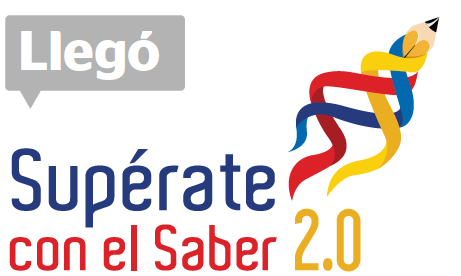 Resultados Participación
Junio 1 – 5 / 2015
Supérate con el 
Saber 2.0
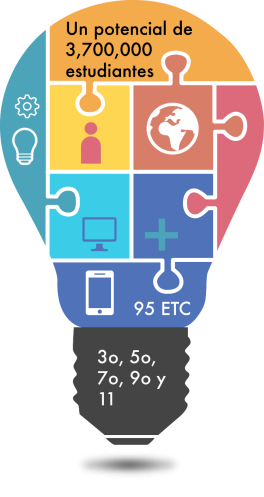 Prueba Piloto a nivel nacional:                    1-5 de junio

Examen de 60 minutos

Matemáticas y Lenguaje
30% habilidades básicas

70% competencias
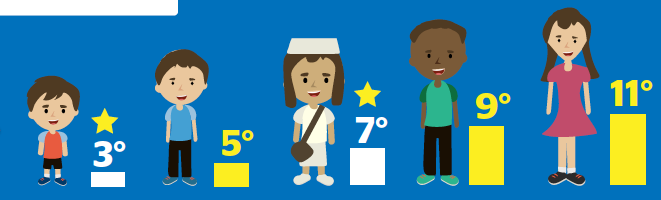 Estudiantes de:
Seguimiento al Aprendizaje
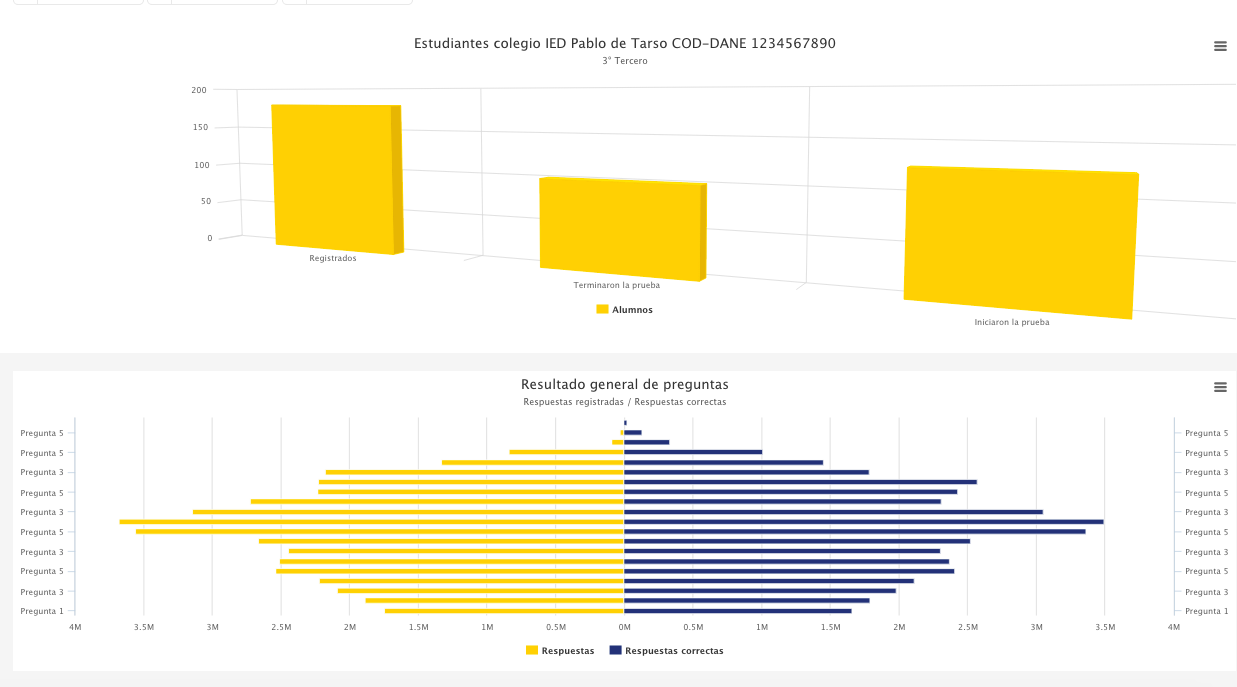 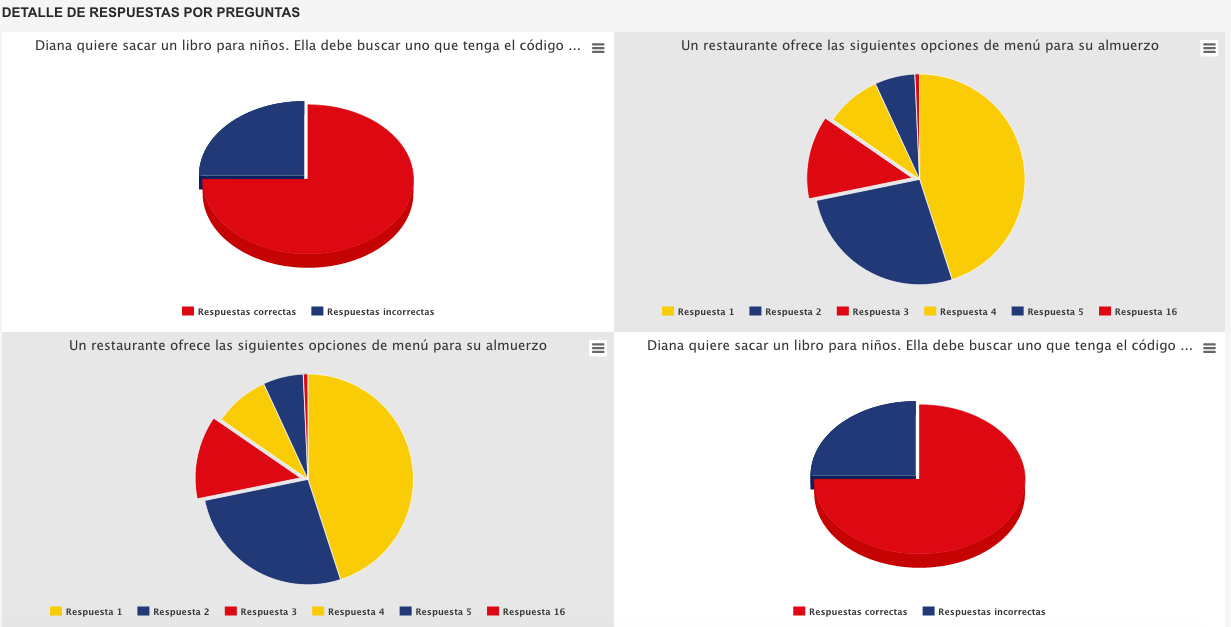 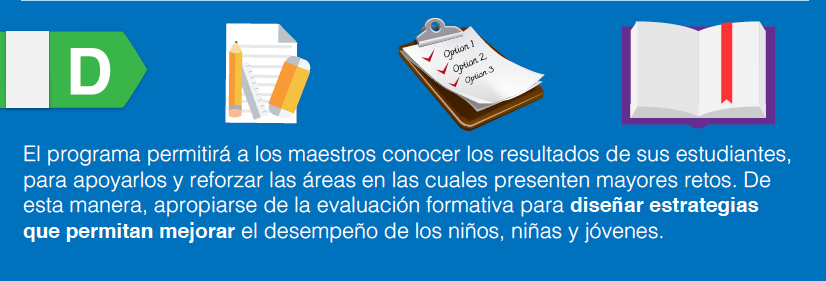 Gimnasio del Saber
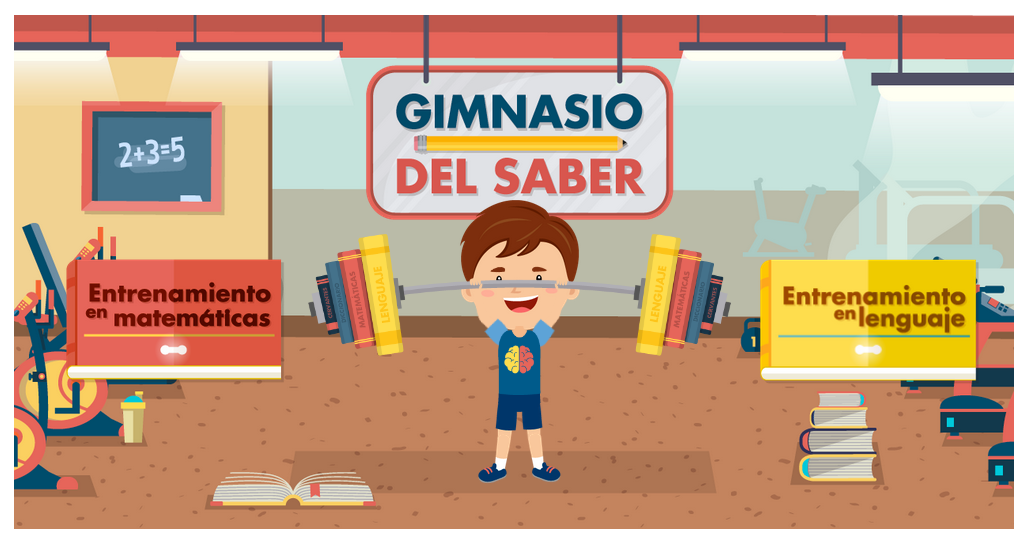 www.superate.edu.co
SUPÉRATE 1.0 VS SUPÉRATE 2.0
Esquema Supérate 
con el Saber 2.0
Eliminatorias
Julio 21-27
Septiembre 07-11
Octubre 19-23
Junio 01-05
Agosto 10-14
Semifinales regionales
950 Semifinalistas
Bogotá, Cali, Medellín, Bucaramanga y Barranquilla
Noviembre 12
Región 3
Región 5
Región 1
Región 2
Región 4
Gran final
Diciembre 4
50 Finalistas
Esquema Supérate 
con el Saber 2.0
Eliminatorias
JULIO
SEPTIEMBRE
OCTUBRE
AGOSTO
JUNIO
Junio 01 – 3°
Junio 02 – 5°
Junio 03 – 7°
Junio 04 – 9°
Junio 05 – 11°
Julio 21 – 5°
Junio 22 – 7°
Junio 23 – 9°
Junio 24 – 11°
Junio 27 – 3°
Agosto 10 – 3°
Agosto 11 – 5°
Agosto 12 – 7°
Agosto 13 – 9°
Agosto 14 – 11°
Septiembre 07 – 3°
Septiembre 08– 5°
Septiembre 09 – 7°
Septiembre 10 – 9°
Septiembre 11 – 11°
Octubre 19 – 3°
Octubre 20 – 5°
Octubre 21 – 7°
Octubre 22 – 9°
Octubre 23 – 11°
Incentivos
Incentivos
Eliminatorias
Julio 16*
Septiembre 03
Octubre 22
Junio 01-05
Agosto 06
25 video beams repartidos así en cada una de las 5 regiones:

1. Colegio con más participación en 3º
2. Colegio con más participación en 5º
3. Colegio con más participación en 7º
4. Colegio con más participación en 9º
5. Colegio con más participación en 11º
25 video beams repartidos así en cada una de las 5 regiones:

1. Colegio con más participación en 3º
2. Colegio con más participación en 5º
3. Colegio con más participación en 7º
4. Colegio con más participación en 9º
5. Colegio con más participación en 11º
25 video beams repartidos así en cada una de las 5 regiones:

1. Colegio con más participación en 3º
2. Colegio con más participación en 5º
3. Colegio con más participación en 7º
4. Colegio con más participación en 9º
5. Colegio con más participación en 11º
25 video beams repartidos así en cada una de las 5 regiones:

1. Colegio con más participación en 3º
2. Colegio con más participación en 5º
3. Colegio con más participación en 7º
4. Colegio con más participación en 9º
5. Colegio con más participación en 11º
25 video beams repartidos así en cada una de las 5 regiones:

1. Colegio con más participación en 3º
2. Colegio con más participación en 5º
3. Colegio con más participación en 7º
4. Colegio con más participación en 9º
5. Colegio con más participación en 11º
150 video beams entregados a colegios
Esquema Supérate 
con el Saber 2.0
Semifinales regionales (950 semifinalistas)
Región 3
Región 5
Región 1
Región 2
Región 4
190 ESTUDIANTES EN TOTAL (10 x ETC)
190 ESTUDIANTES EN TOTAL (10 x ETC)
190 ESTUDIANTES EN TOTAL (10 x ETC)
190 ESTUDIANTES EN TOTAL (10 x ETC)
190 ESTUDIANTES EN TOTAL (10 x ETC)
3º: 2 mejores
5º: 2 mejores
7º: 2 mejores
9º: 2 mejores
11º: 2 mejores

TOTAL: 10 clasificados a la final
3º: 2 mejores
5º: 2 mejores
7º: 2 mejores
9º: 2 mejores
11º: 2 mejores

TOTAL: 10 clasificados a la final
3º: 2 mejores
5º: 2 mejores
7º: 2 mejores
9º: 2 mejores
11º: 2 mejores

TOTAL: 10 clasificados a la final
3º: 2 mejores
5º: 2 mejores
7º: 2 mejores
9º: 2 mejores
11º: 2 mejores

TOTAL: 10 clasificados a la final
3º: 2 mejores
5º: 2 mejores
7º: 2 mejores
9º: 2 mejores
11º: 2 mejores

TOTAL: 10 clasificados a la final
50 clasificados de todas las regiones
Gran final (Diciembre 4)
Ganador 3º
Ganador 7º
Ganador 9º
Ganador 11º
Ganador 5º
Incentivos
Gran final (Diciembre 4)
Región 3
Región 5
Región 1
Región 2
Región 4
10 clasificados a la final

1 portátil para cada uno
10 clasificados a la final

1 portátil para cada uno
10 clasificados a la final

1 portátil para cada uno
10 clasificados a la final

1 portátil para cada uno
10 clasificados a la final

1 portátil para cada uno
50 portátiles para estudiantes
Premios a colegios
Biblioteca escolar
Premios a secretarías de educación
Portátil con video beam
Básica Primaria
Básica Secundaria
Media
Básica Primaria
Básica Secundaria
Media
Colegio con mejor desempeño
Colegio con mejor desempeño
Colegio con mejor desempeño
SE con mejor desempeño
SE con mejor desempeño
SE con mejor desempeño
Colegio con mejor progreso
Colegio con mejor progreso
Colegio con mejor progreso
SE con mejor progreso
SE con mejor progreso
SE con mejor progreso
6 bibliotecas escolares para colegios
6 video beams y portátiles para SE
Campeones
Campeones
5º
9º
11º
3º
7º
1º puesto 
Bono de compras en Bogotá ($1.000.000) – tipo Fallabella para el estudiante

Excursión pedagógica para su curso
1º puesto 
Bono de compras en Bogotá ($1.000.000) – tipo Fallabella para el estudiante

Excursión pedagógica para su curso
1º puesto 
Bono de compras en Bogotá ($1.000.000) – tipo Fallabella para el estudiante

Excursión pedagógica para su curso
1º puesto 
Bono de compras en Bogotá ($1.000.000) – tipo Fallabella para el estudiante

Excursión pedagógica para su curso
1º puesto 
Bono de compras en Bogotá ($1.000.000) – tipo Fallabella para el estudiante

Excursión pedagógica para su curso
1º, 2º y 3º puesto 
Uniforme selección Colombia

1 día de recorrido histórico y lúdico por Bogotá
1º, 2º y 3º puesto 
Uniforme selección Colombia

1 día de recorrido histórico y lúdico por Bogotá
1º, 2º y 3º puesto 
Uniforme selección Colombia

1 día de recorrido histórico y lúdico por Bogotá
1º, 2º y 3º puesto 
Uniforme selección Colombia

1 día de recorrido histórico y lúdico por Bogotá
1º, 2º y 3º puesto 
Uniforme selección Colombia

1 día de recorrido histórico y lúdico por Bogotá
+ Asesoría postulaciones a universidades internacionales y becas en caso de que pasen
SUPÉRATE 1.0 VS SUPÉRATE 2.0
100% Producto MEN
Oficina Innovación
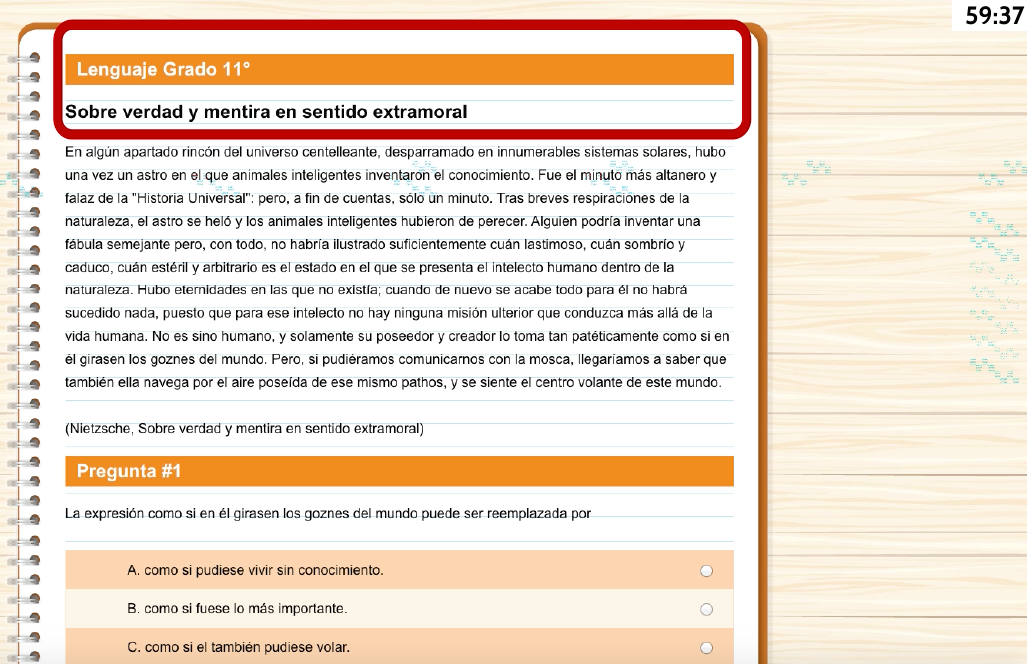 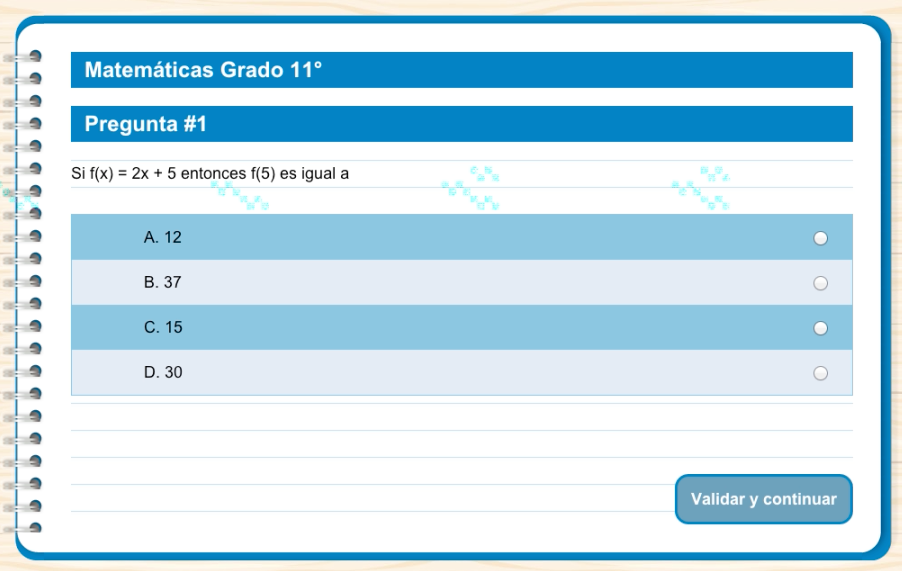 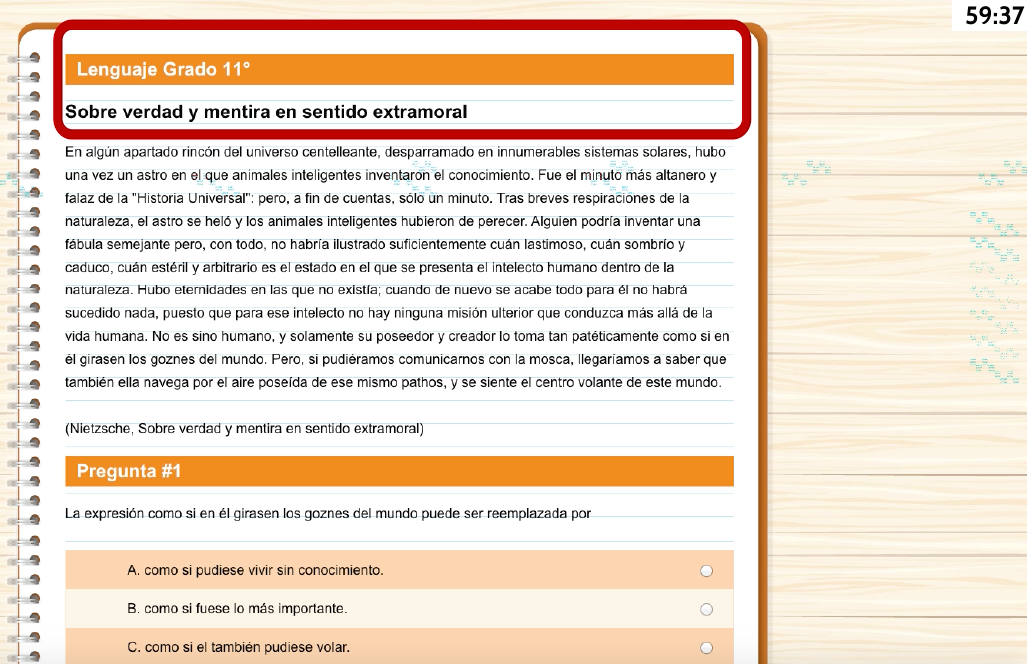 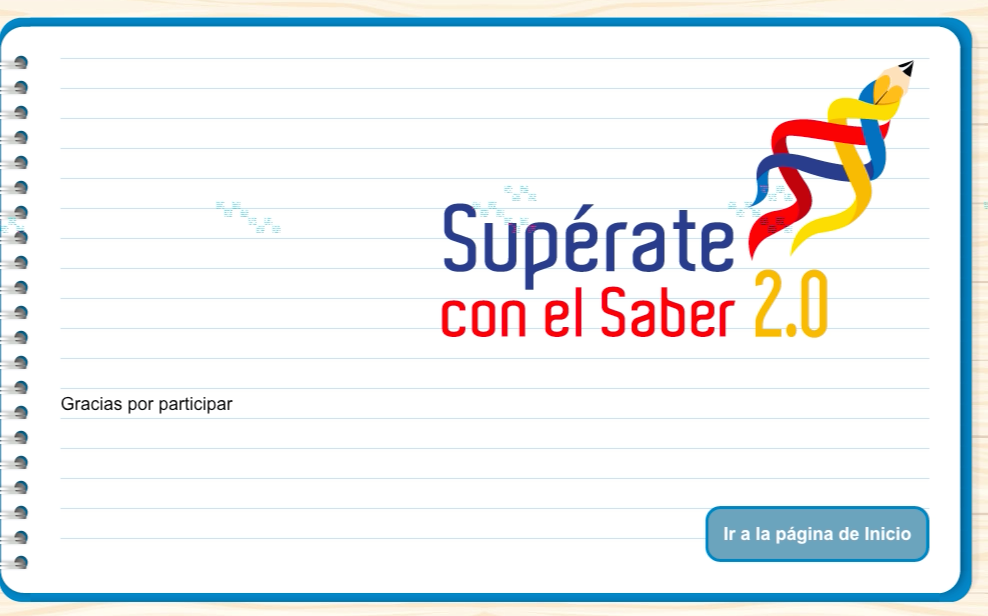 Resultados Participación
Junio 1 – 5 / 2015
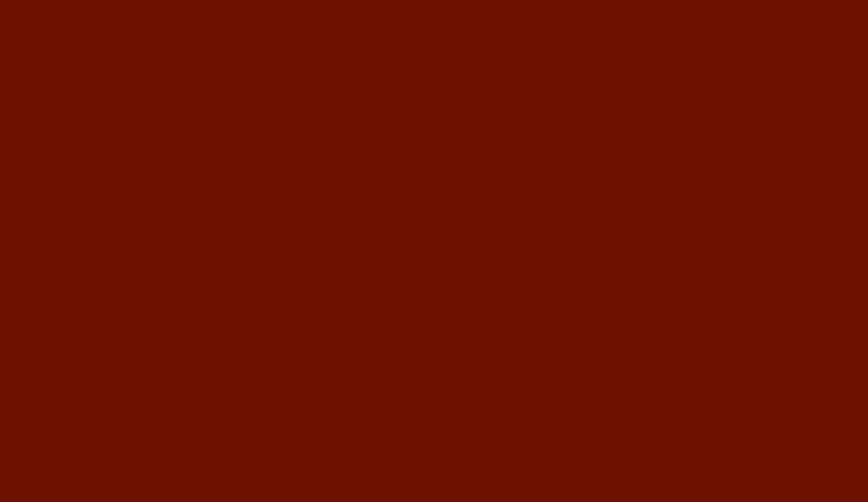 Estrategia de Acompañamiento
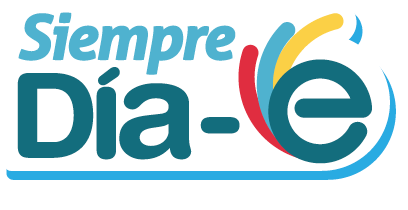 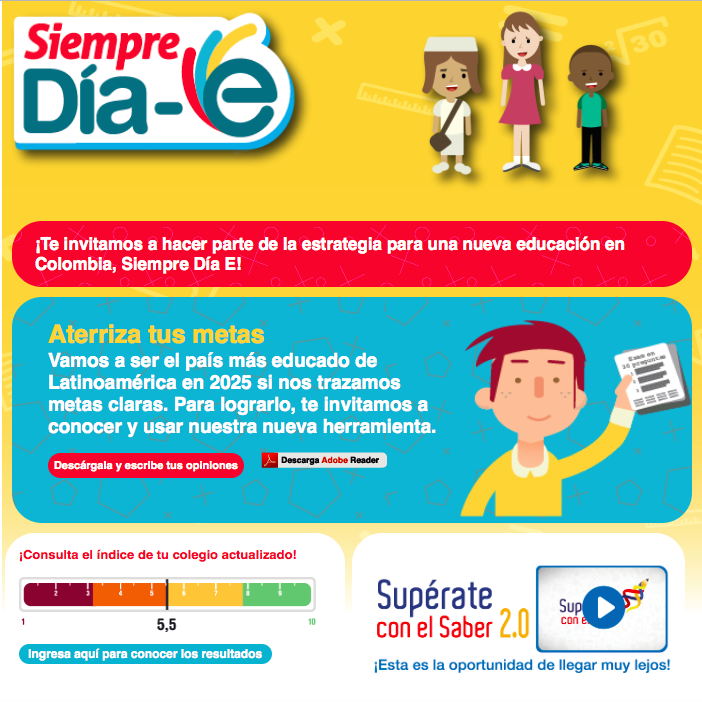 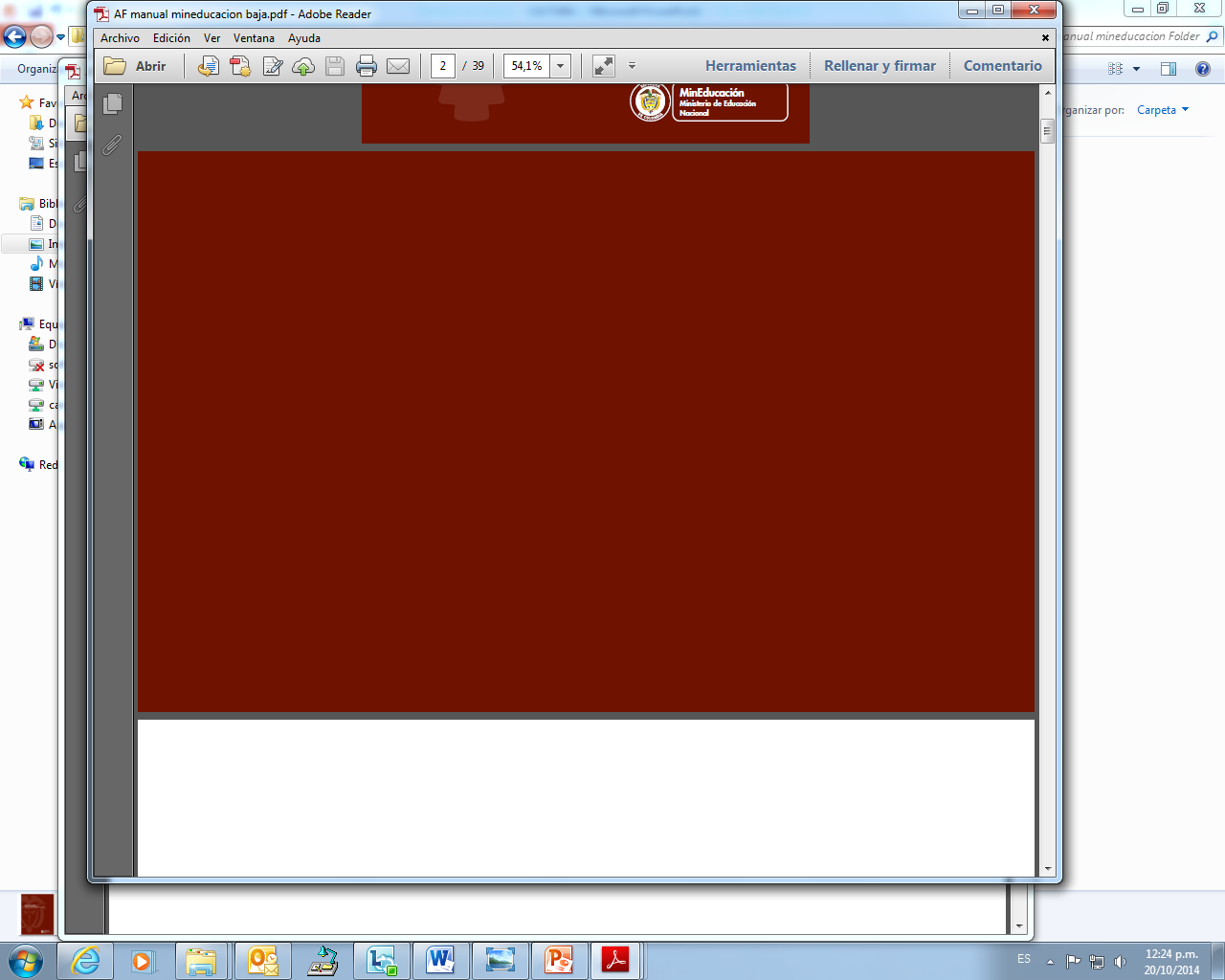 Acompañamiento 
virtual
Acompañamiento 
in-situ
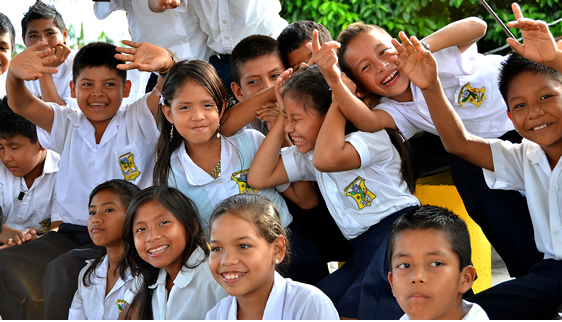 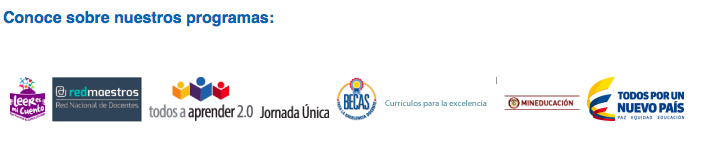 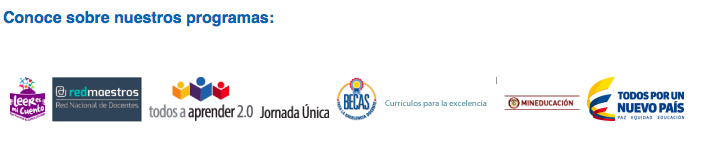 Acompañamiento 
in-situ
Siempre Día E (Acomp. presencial)
Subdirección de Fomento de Competencias
(Acompañamiento curricular)
Subdirección de Referentes y Evaluación
(Seguimiento al aprendizaje)
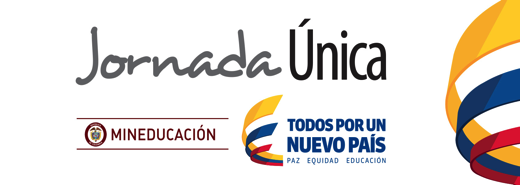 Costa 
insular
Costa 
caribe
Pacífico
Llanos y 
Amazonía
Eje 
cafetero
Andinos
Chocó
Costa insular
Coordinación
Claudía Pedraza
Departamentos
Córdoba (4)
Sucre (2)
Bolívar (3)
San Andrés (1)
SE: 10
Colegios JU: 20
Costa caribe
Coordinación
Olga Zárate
Departamentos
Cesar (2)
La Guajira (4)
Magdalena (3)
Atlántico (4)
SE: 13
Colegios JU: 30
Pacífico
Coordinación
Clara Helena Agudelo
Departamentos
Valle (9)
Cauca (2)
Nariño (4)
Huila (3)
Putumayo (1)
Tolima (2)
SE: 21
Colegios JU: 17
Llanos y Amazonía
Coordinación
Lucía León
Departamentos
Arauca (1)
Casanare (2)
Vichada (1)
Meta (2)
Guaviare (1)
Guainía (1)
Caquetá (2)
Vaupés (1)
Amazonas (1)
SE: 12
Colegios JU: 0
Eje Cafetero
Coordinación
Diego Pulecio
Departamentos
Antioquia (9)
Caldas (2)
Risaralda (3)
Quindío (2)
SE: 16
Colegios JU: 97
Andinos
Coordinación
William Santamaría
Departamentos
Nte. Santander (2)
Santander (6)
Boyacá (4)
Cundinamarca (8)
Bogotá (1)
SE: 16
Colegios JU: 97
Chocó
Coordinación
Ana María Pérez
Departamentos
Chocó (2)
SE: 2
Colegios JU: 14
Definición de la Ruta de Acompañamiento
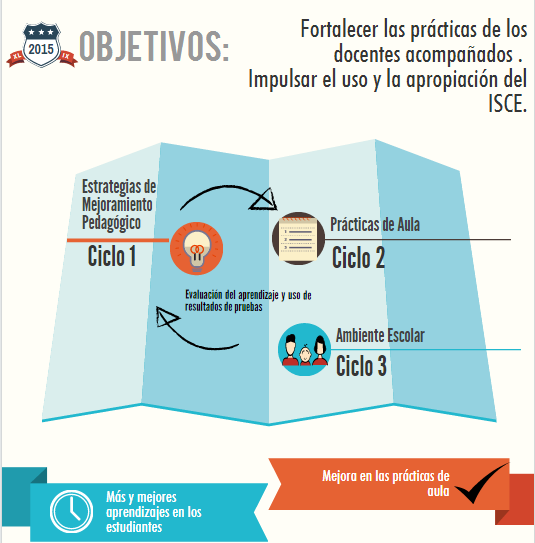 Agendas complementarias regionales
Cronograma 2015
Sesiones de trabajo situado STS
CICLO 3
CICLO 1
CICLO 2
Cronograma de la ruta pedagógica
Primer Boletín
Día E de la Familia
Mes de la evaluación
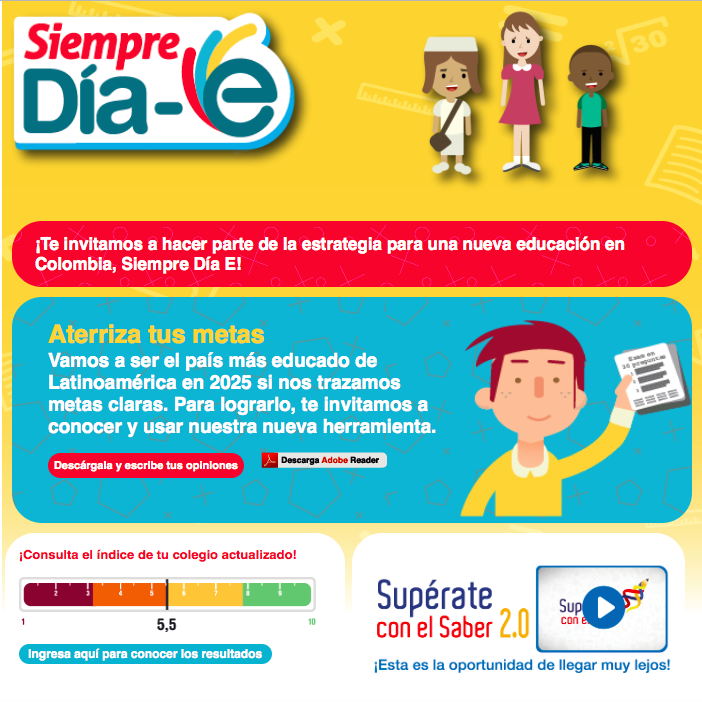 Mes de ambiente escolar
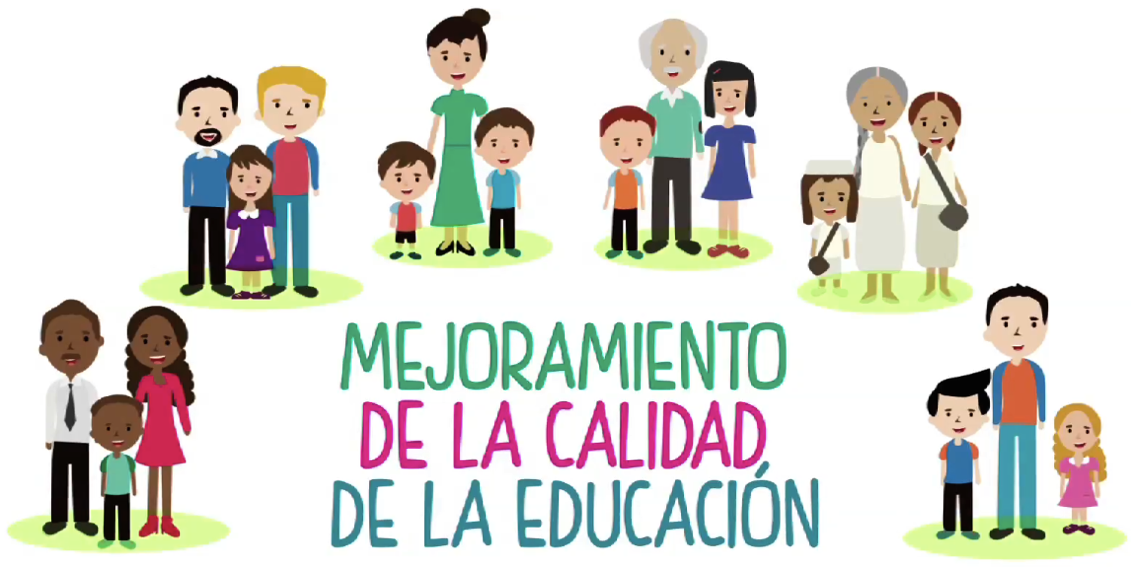 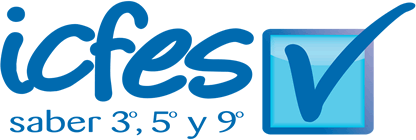 Mayo         Junio         Julio       Agosto       Septiembre       Octubre       Noviembre       Diciembre
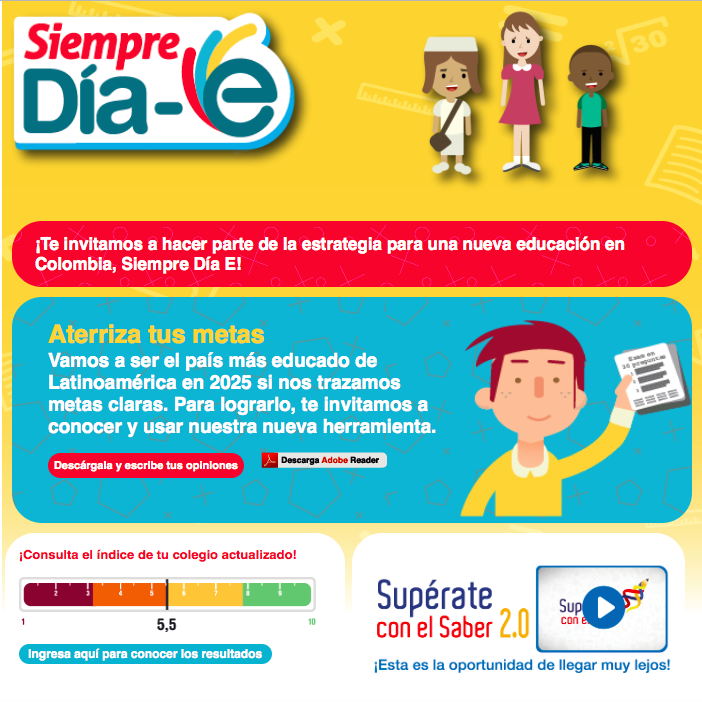 DBAs
caja de mejoramiento
Mes de prácticas de aula
Los aguinaldos del Saber
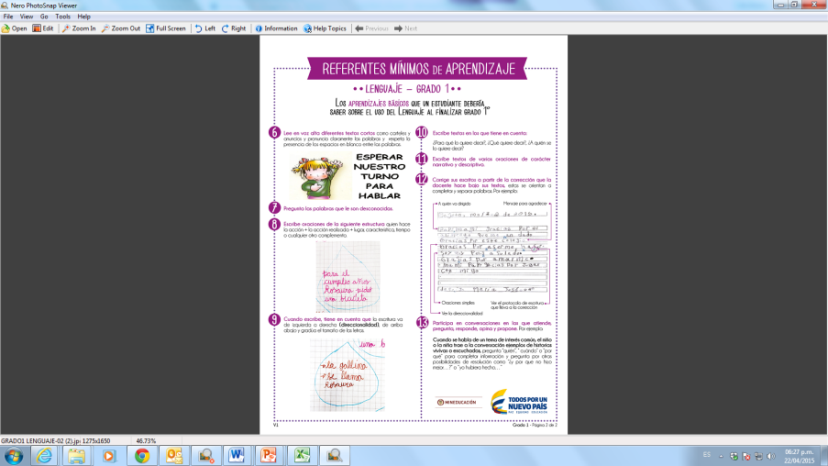 Aterrizando metas
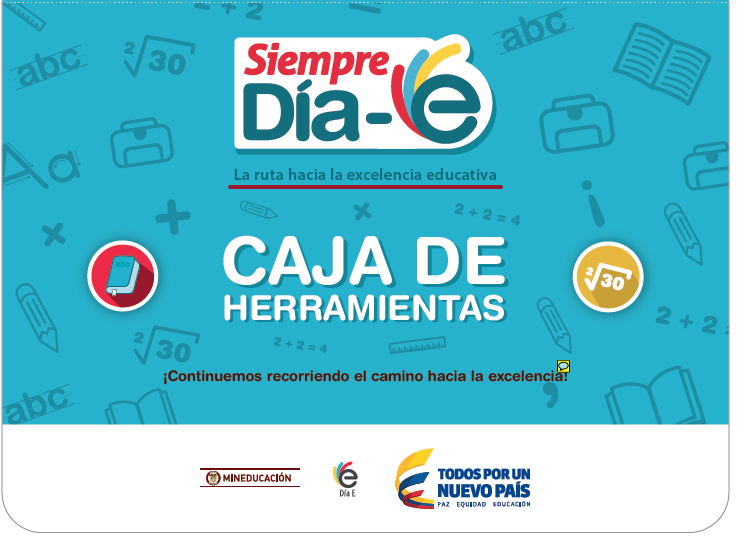 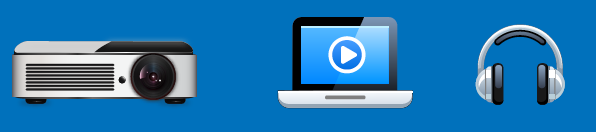 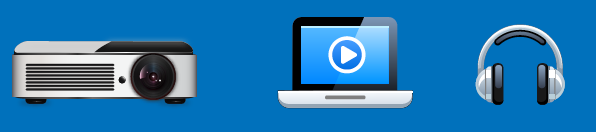 CONCURSO MENSUAL RECOCIMIENTO USO MATERIAL VIRTUAL
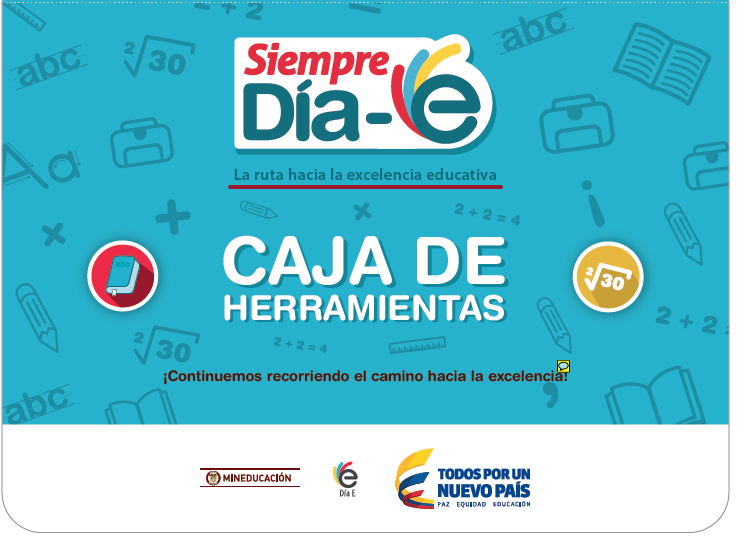 Caja de Materiales Siempre Día E
Manual de interpretación del Kit
DBA
Reporte individualizado por colegio
30 tablas por colegio (10 por grado – lenguaje y matemáticas)
Matriz referencia
Identificar de manera más puntual en que deben mejorar los estudiantes del colegio
Guía de orientación pedagógica
Construida a partir de los principales retos a nivel nacional
Nueva estrategia
AULA, AULA, AULA…
¿Cómo está el colegio en detalle? Aprendizajes (afirmaciones)
¿Qué deberían aprender y se está evaluando? Afirmaciones - Evidencias
Personalizado
¿Cómo está 
mi colegio?
TODAS
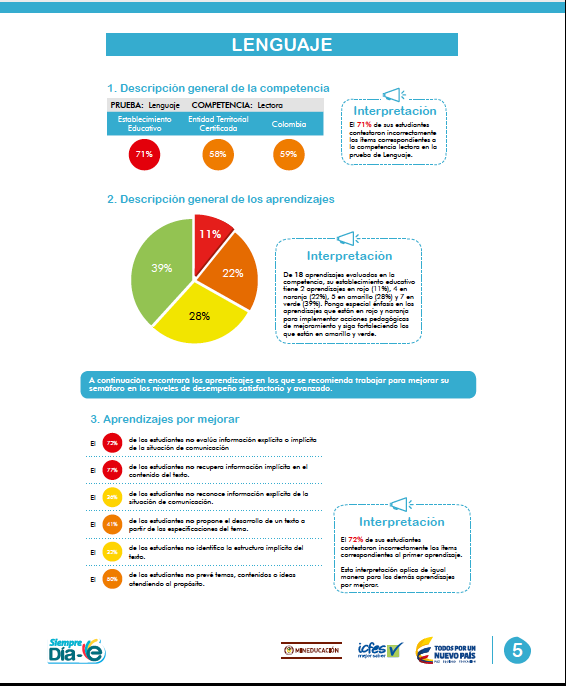 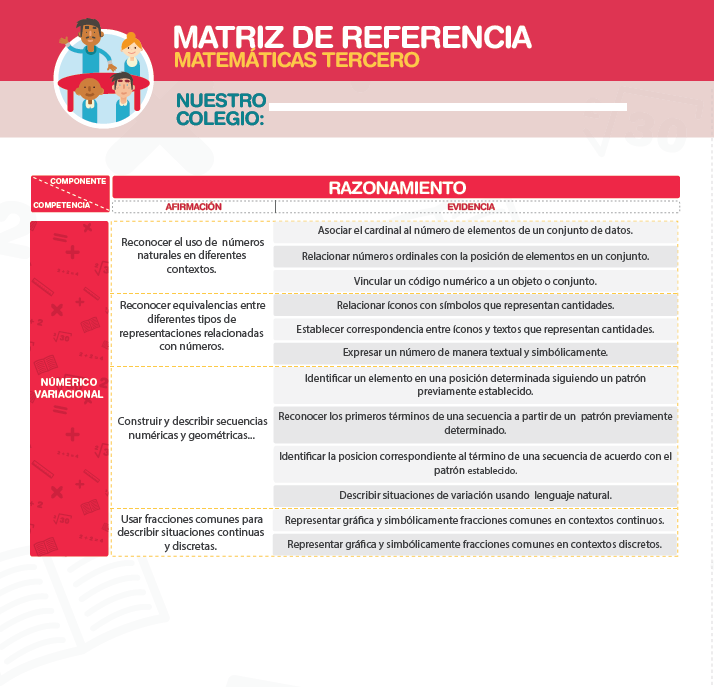 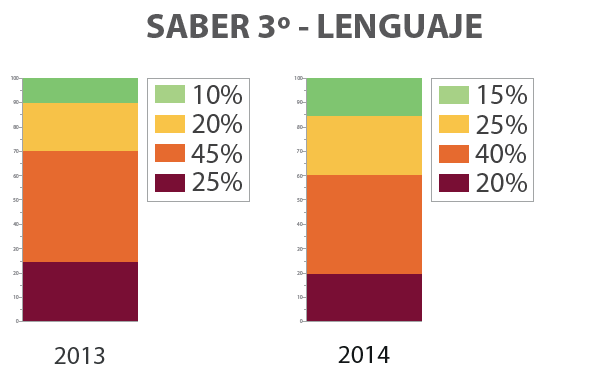 ¿Qué puedo hacer para que mejoren los niños?
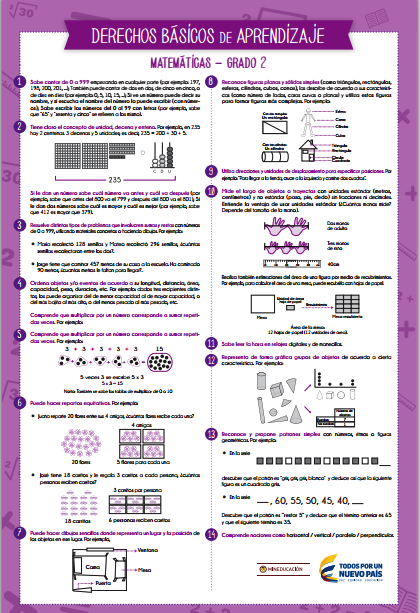 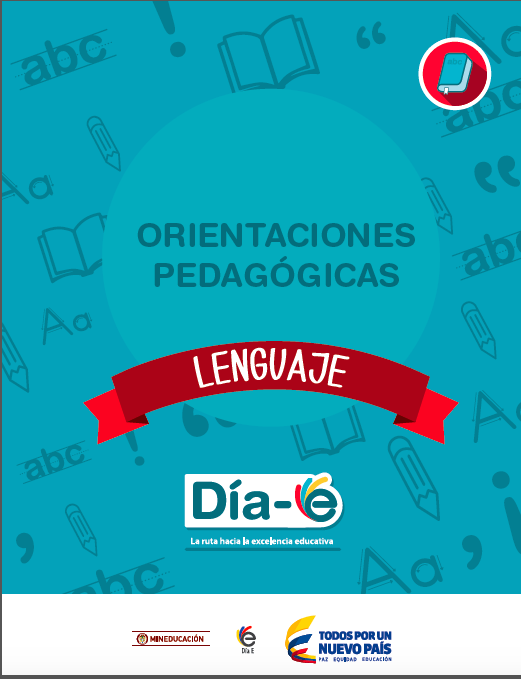 Videos pedagógicos
(en construcción)
Estándares Básicos
Estadísticas Boletín
Apertura única
21%
19%
59%
Total Clicks
24%
La guía atrajo (énfasis news)
El ISCE sigue siendo lo más sexy
El reto: Calidad
¿Cómo estamos?
¿A dónde debemos llegar?
¿Cómo lo vamos a hacer?
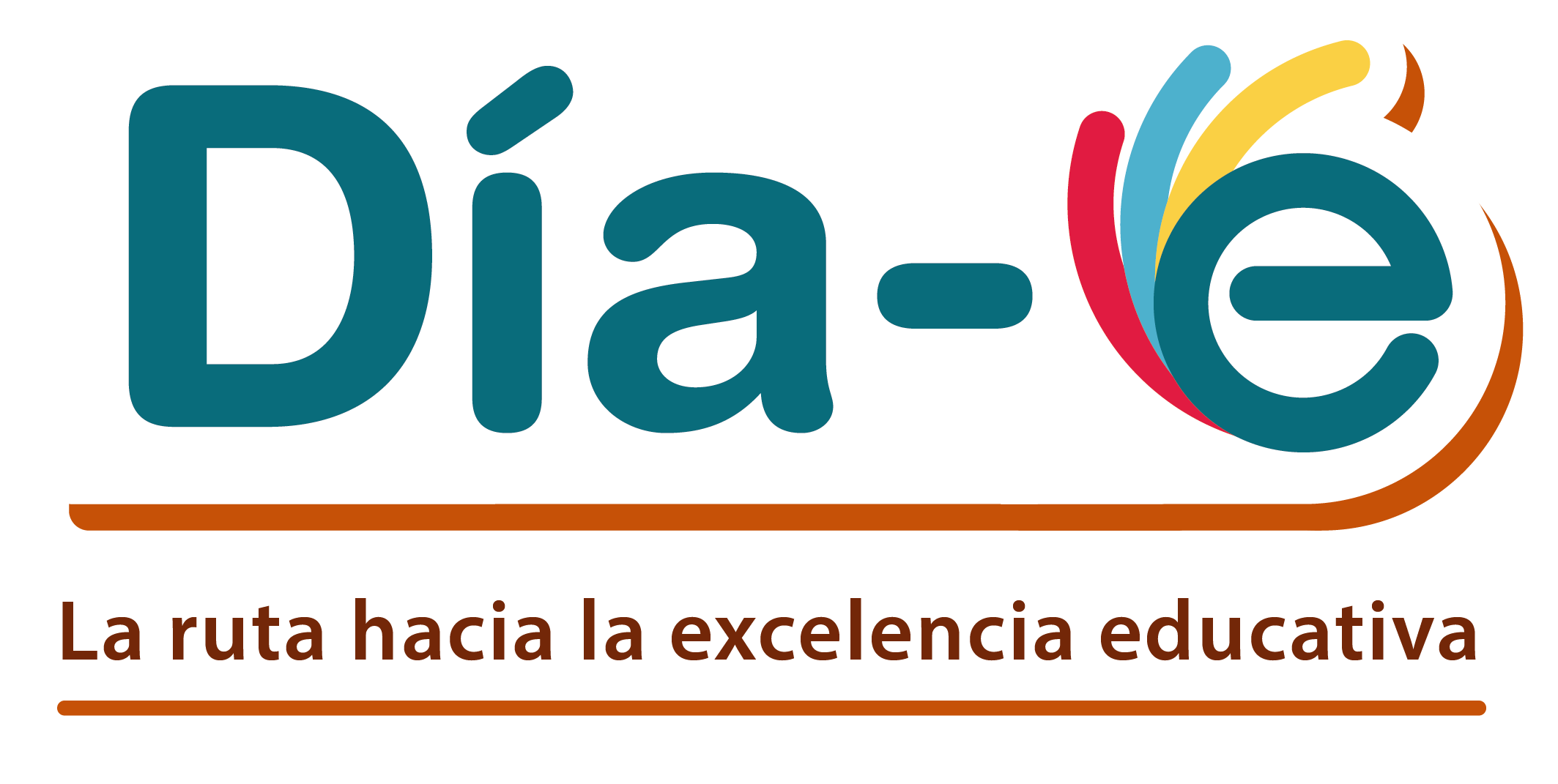 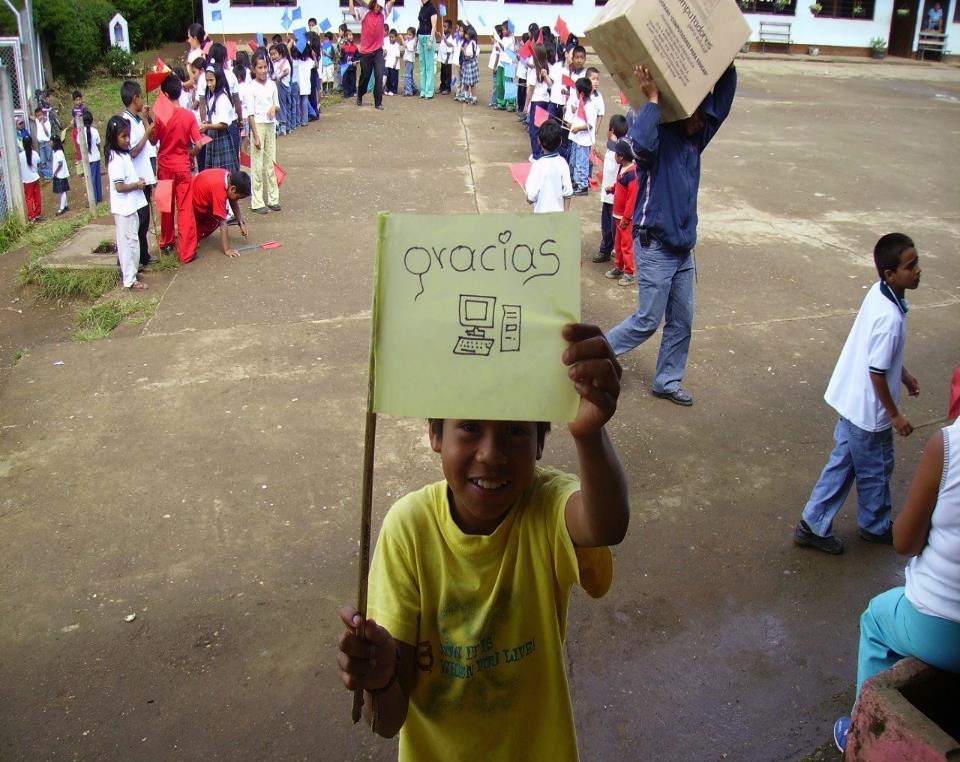 lbarragan@mineducacion.gov.co
anaescobar@mineducacion.gov.co
patrujillo@mineducacion.gov.co